■PRICE CARD
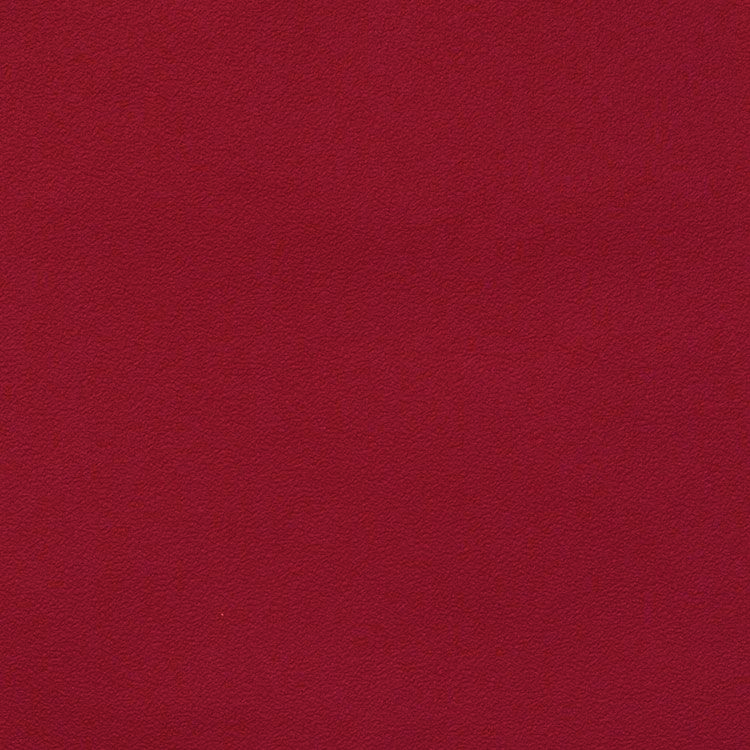 ショレイ・レ・ボーヌ                            ドメーヌ・マルグリット・カリヨン
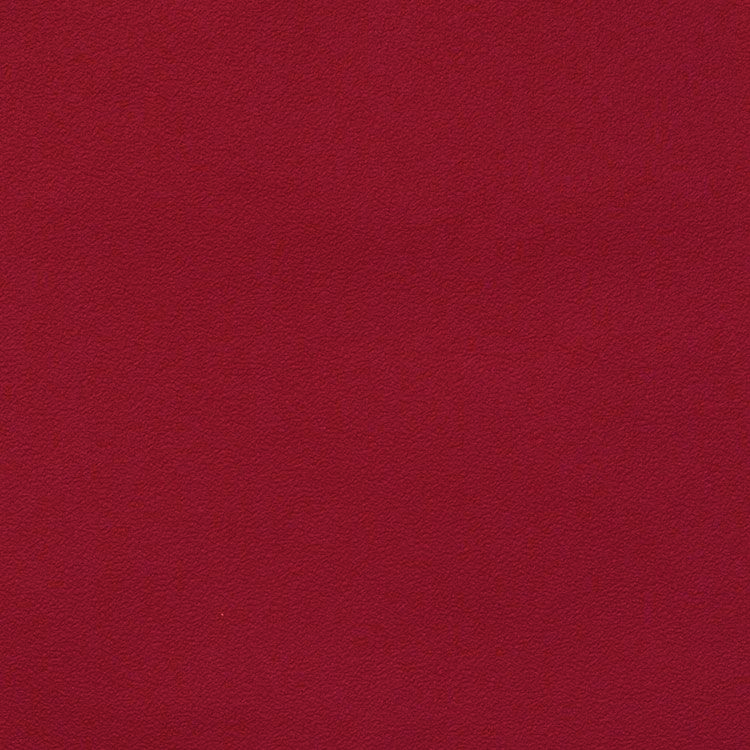 ショレイ・レ・ボーヌ                            ドメーヌ・マルグリット・カリヨン
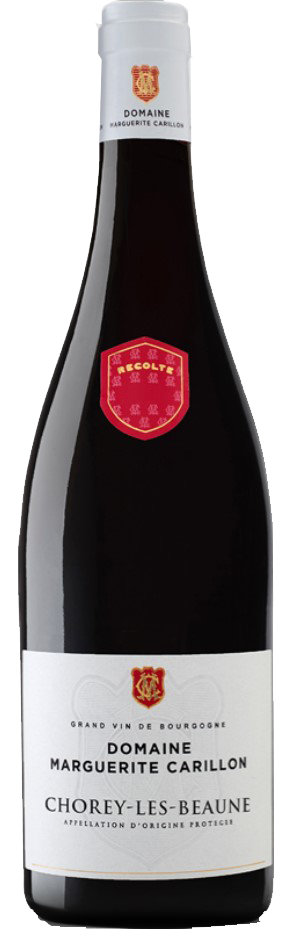 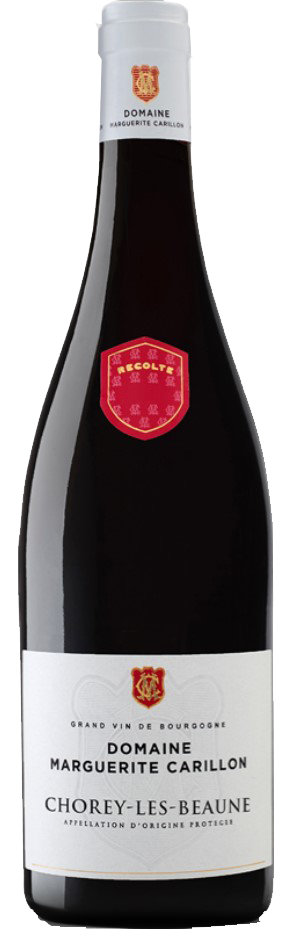 ジビエ料理との相性が抜群！
ジビエ料理との相性が抜群！
原産国：フランス/AOCボルドー
生産者：ミシェル・ローラン
品種　：ピノ・ノワール　
味わい：赤・辛口・フルボディ
原産国：フランス/ブルゴーニュ
生産者：ドメーヌ・マルグリット・カリヨン
品種　：ピノ・ノワール
味わい：赤・辛口・ミディアムボディ
8,470
円 (税込)
希望小売価格
価格
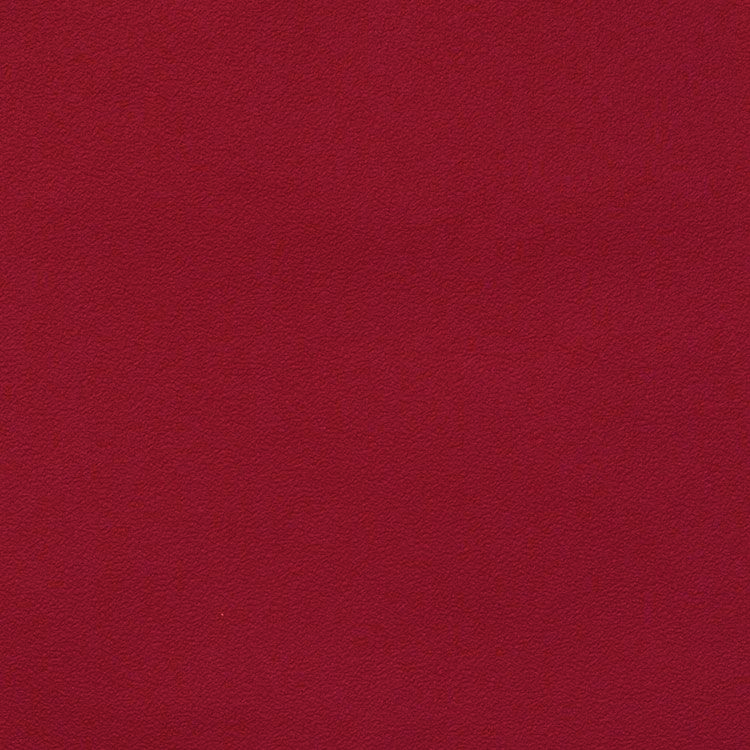 ショレイ・レ・ボーヌ                            ドメーヌ・マルグリット・カリヨン
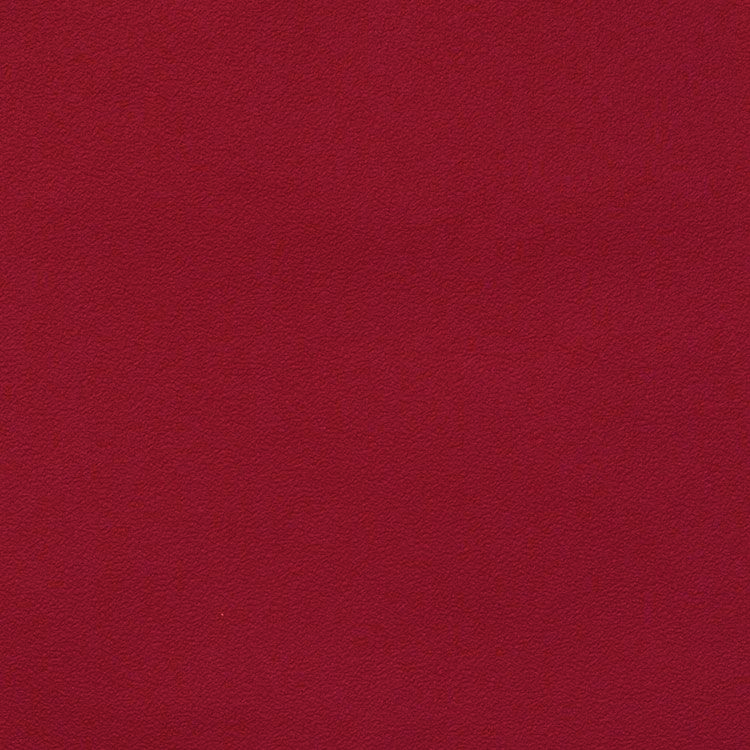 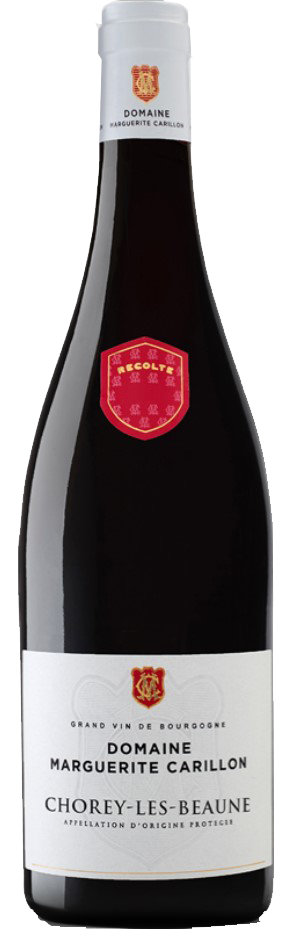 ショレイ・レ・ボーヌ                            ドメーヌ・マルグリット・カリヨン
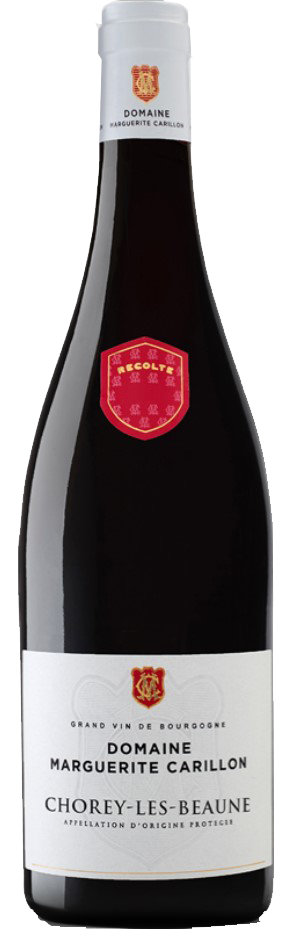 ジビエ料理との相性が抜群！
ジビエ料理との相性が抜群！
原産国：フランス/ブルゴーニュ
生産者：ドメーヌ・マルグリット・カリヨン
品種　：ピノ・ノワール
味わい：赤・辛口・ミディアムボディ
原産国：フランス/ブルゴーニュ
生産者：ドメーヌ・マルグリット・カリヨン
品種　：ピノ・ノワール
味わい：赤・辛口・ミディアムボディ
希望
小売
\7,700 (税込 \8,470)
価格
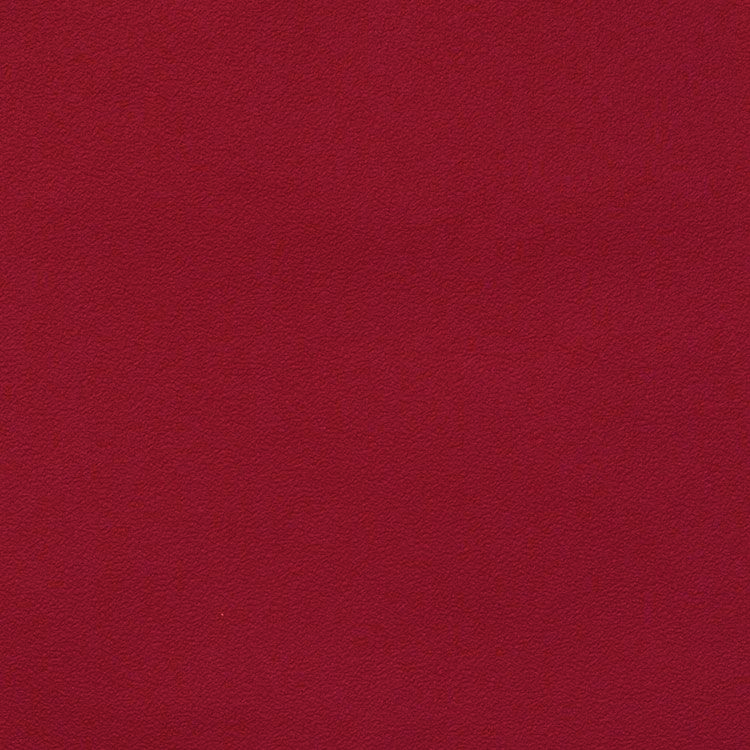 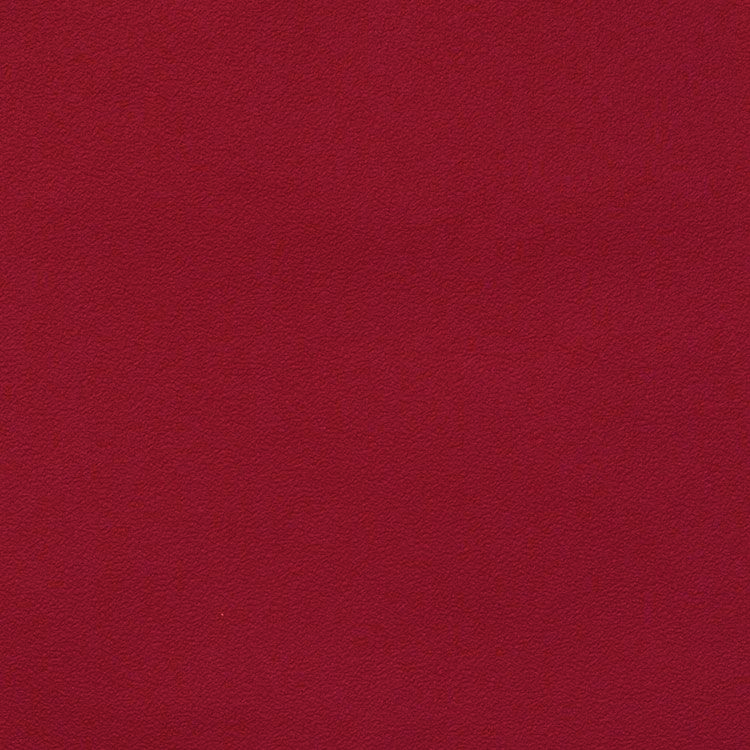 ショレイ・レ・ボーヌ                            ドメーヌ・マルグリット・カリヨン
ショレイ・レ・ボーヌ                            ドメーヌ・マルグリット・カリヨン
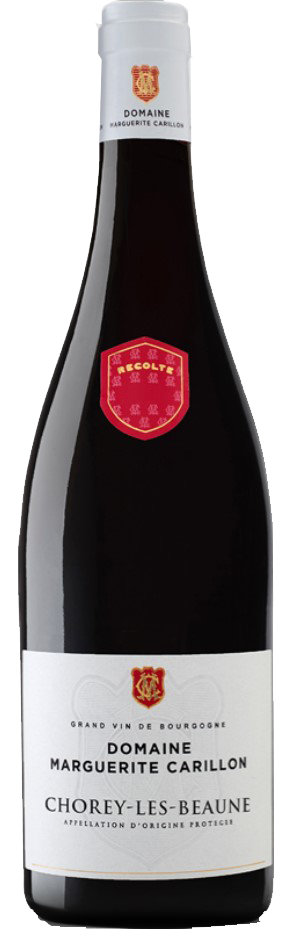 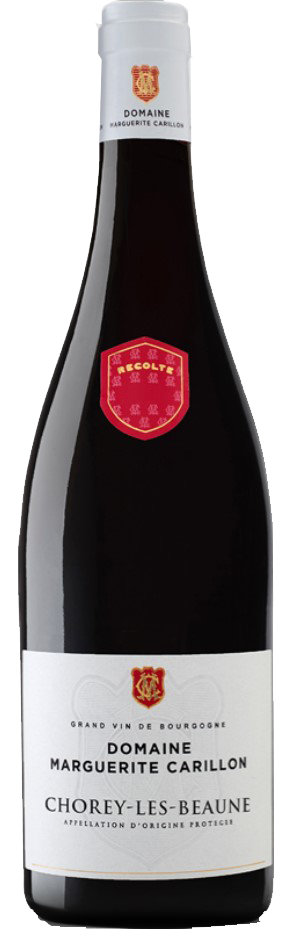 ジビエ料理との相性が抜群！
ジビエ料理との相性が抜群！
ブドウ畑の土壌は泥灰土石灰岩で構成されており平均樹齢は25～30年。収穫は手摘みでブルゴーニュ伝統的な発酵の後、オーク樽で10〜15ヶ月間熟成(新樽比率20%)。繊細な中にも力強さを兼ねそろえ、子羊や狩猟鳥・豚肉のグリルなど、比較的風味の強い肉に好相性な逸本です。
ブドウ畑の土壌は泥灰土石灰岩で構成されており平均樹齢は25～30年。収穫は手摘みでブルゴーニュ伝統的な発酵の後、オーク樽で10〜15ヶ月間熟成(新樽比率20%)。繊細な中にも力強さを兼ねそろえ、子羊や狩猟鳥・豚肉のグリルなど、比較的風味の強い肉に好相性な逸本です。
原産国：フランス/ブルゴーニュ
生産者：ドメーヌ・マルグリット・カリヨン
品種　：ピノ・ノワール
味わい：赤・辛口・ミディアムボディ
原産国：フランス/ブルゴーニュ
生産者：ドメーヌ・マルグリット・カリヨン
品種　：ピノ・ノワール
味わい：赤・辛口・ミディアムボディ
\7,700 (税込 \8,470)
希望
小売
価格